Guadalajara 2021
Efectividad del mercado - Gasolinas
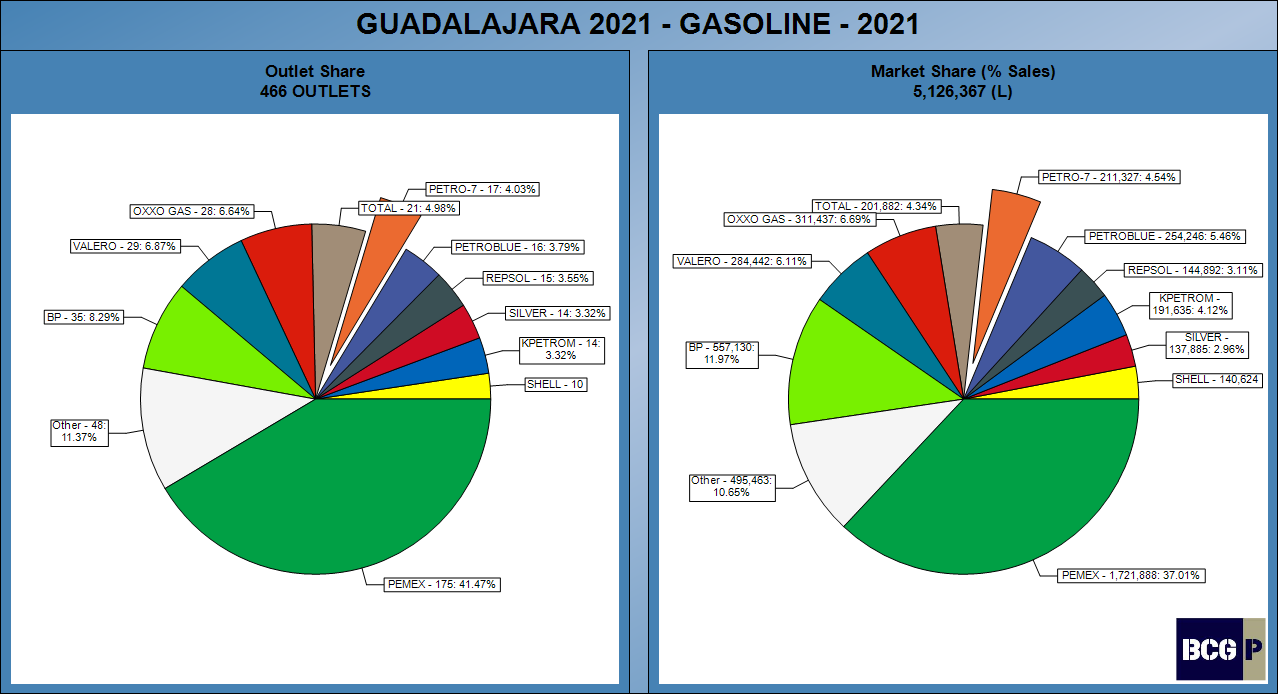 Tendencias 2019 vs. 2021
Petro-7 marca mas notada a no regresar al volumen prepandemia.  Indicación de alguna deficiencia en la cadena de valor.
Efectividad del mercado - Gasolinas
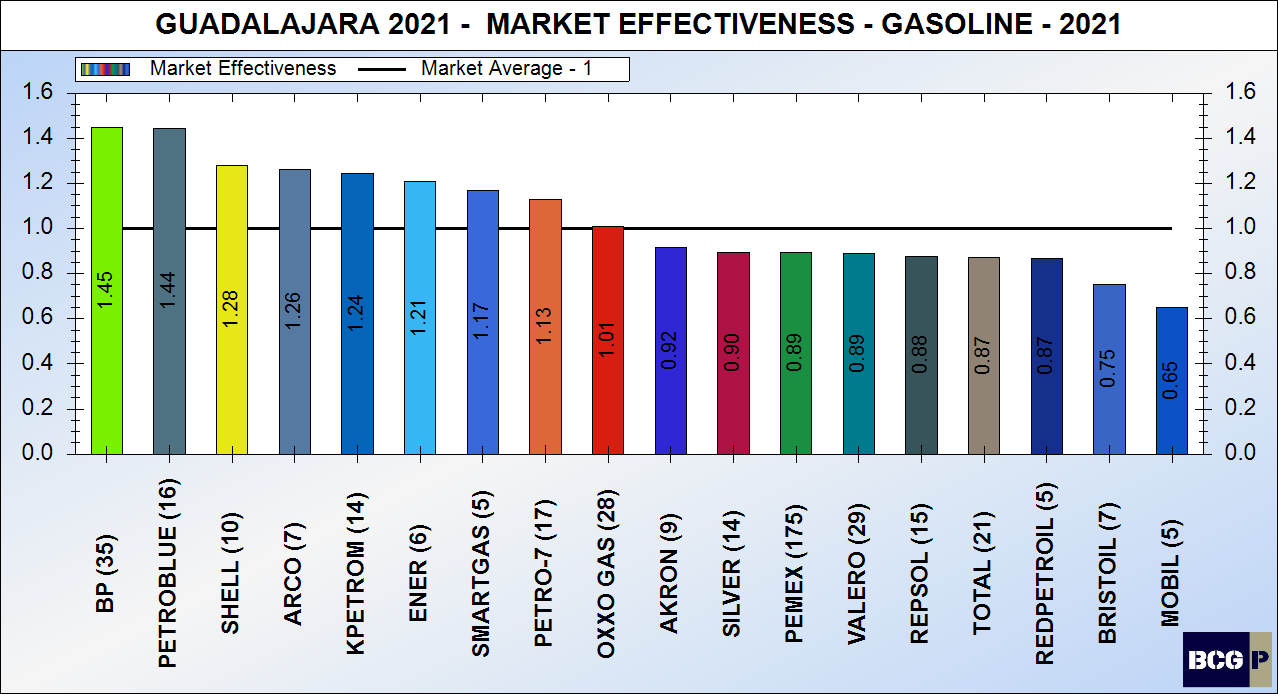 Efectividad de mercado = Market Share / Outlet Share
Volumen de ubicación - Gasolinas
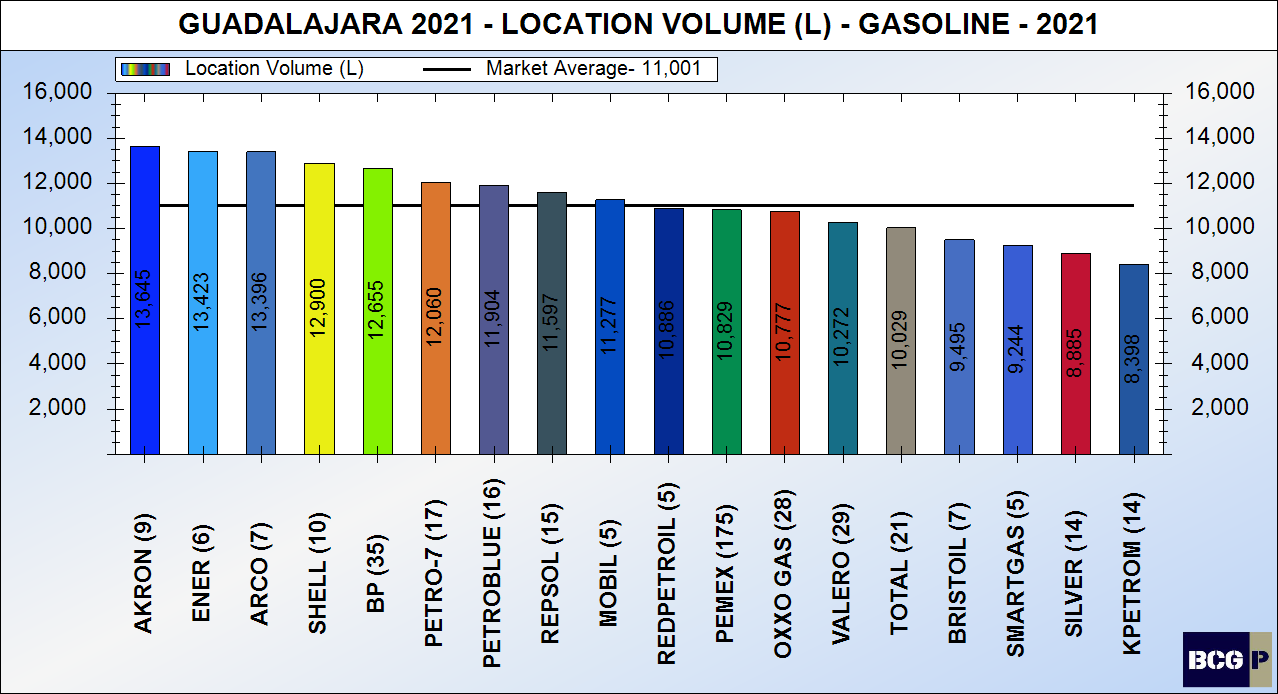 Volumen Ubicación representa la calidad del punto de ventas.  Solo considera flujo vehicular, suporte residencial y competencia.
Desempeño de redes – quad analysis
Alto volumen de ubicación / Alto volumen actual
Bajo volumen de ubicación / Alto volumen actual
Alto volumen de ubicación / Alto volumen actual (por debajo de volumen de ubicación)
Volumen Actual
3
4
2
5
1
Bajo volumen de ubicación / Bajo volumen actual (por encima de vol. ubicación
6
Alto volumen de ubicación / Bajo volumen actual
Bajo volumen de ubicación / Bajo volumen actual
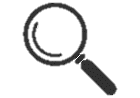 Clasifica cada estación de la red en base a su desempeño básico.
Volumen de Ubicación
[Speaker Notes: if(SUM(LOC_VOL)>24000,'RED',
if(sum(LOC_VOL)>21000,'ORANGE', 
if(sum(LOC_VOL)>15000,'GREEN','Yellow')))]
Desempeño petro-7 gasolinas
Desempeño Guadalajara 2021
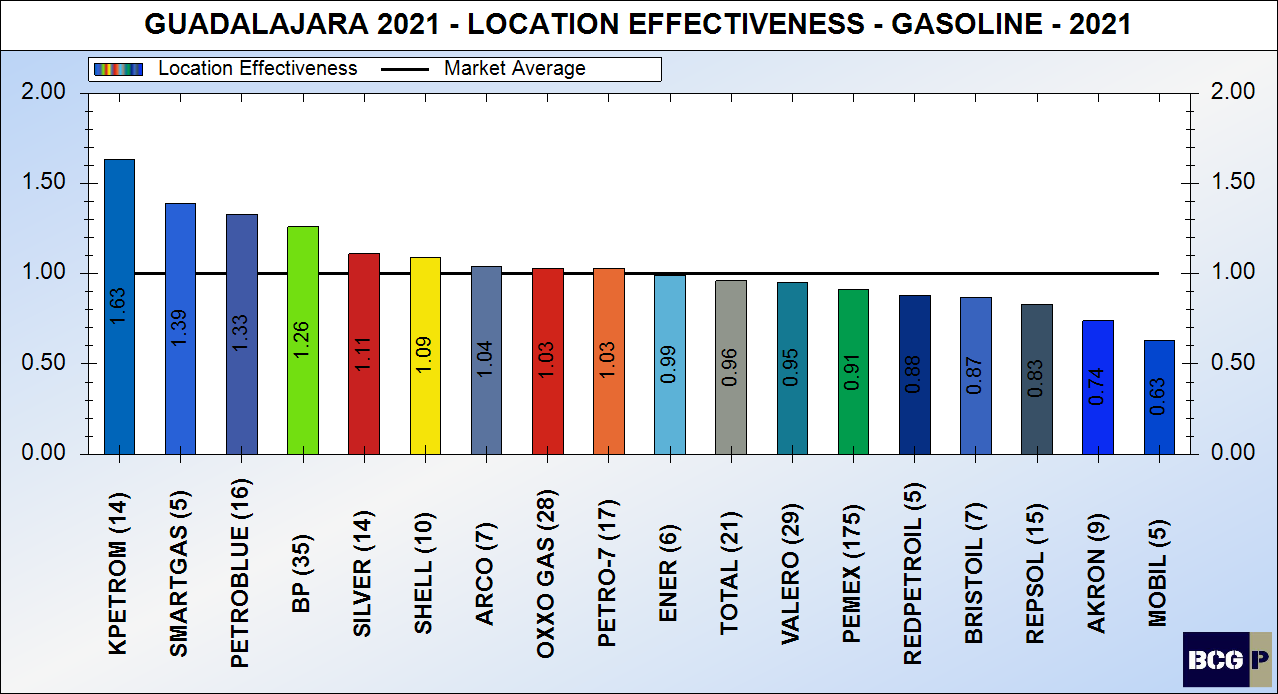 Efectividad de mercado = Market Share / Outlet Share
Calificación de instalaciones (infraestructura)
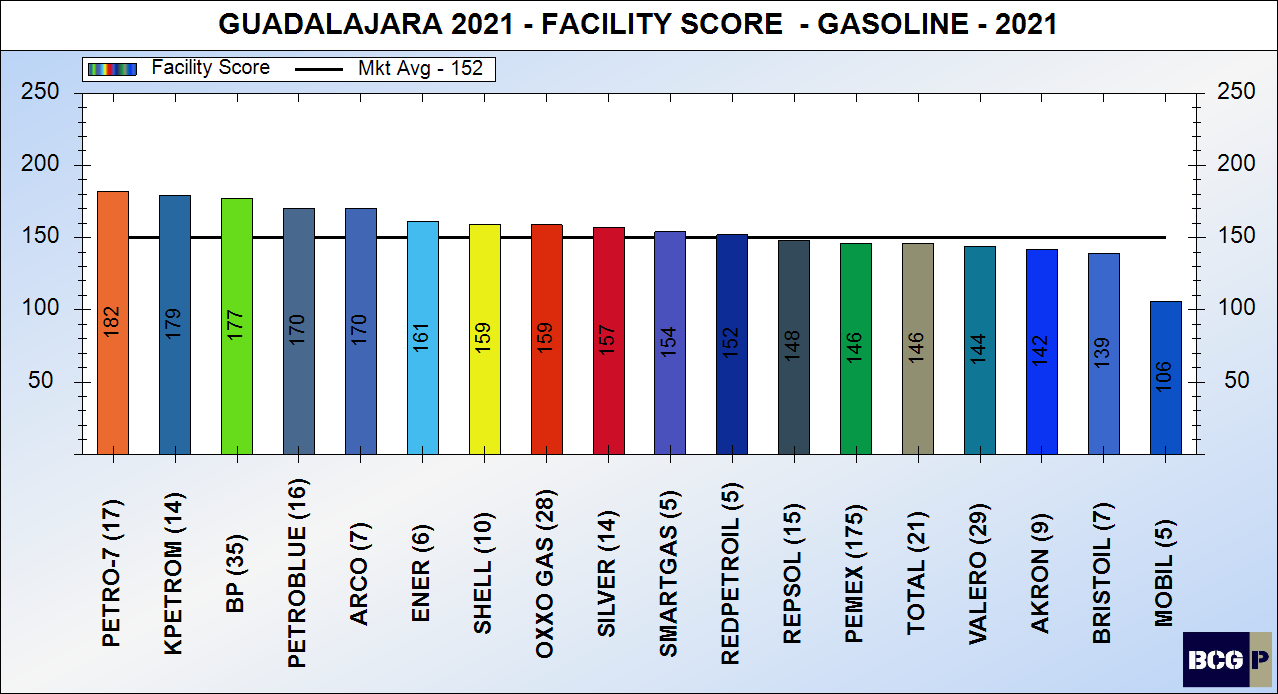 Compuesto por los factores físicos de las estaciones: Tamaño, accesibilidad, visibilidad. Apariencia, posiciones abastecimiento, etc.
Evaluacion de Contribucion de la marca
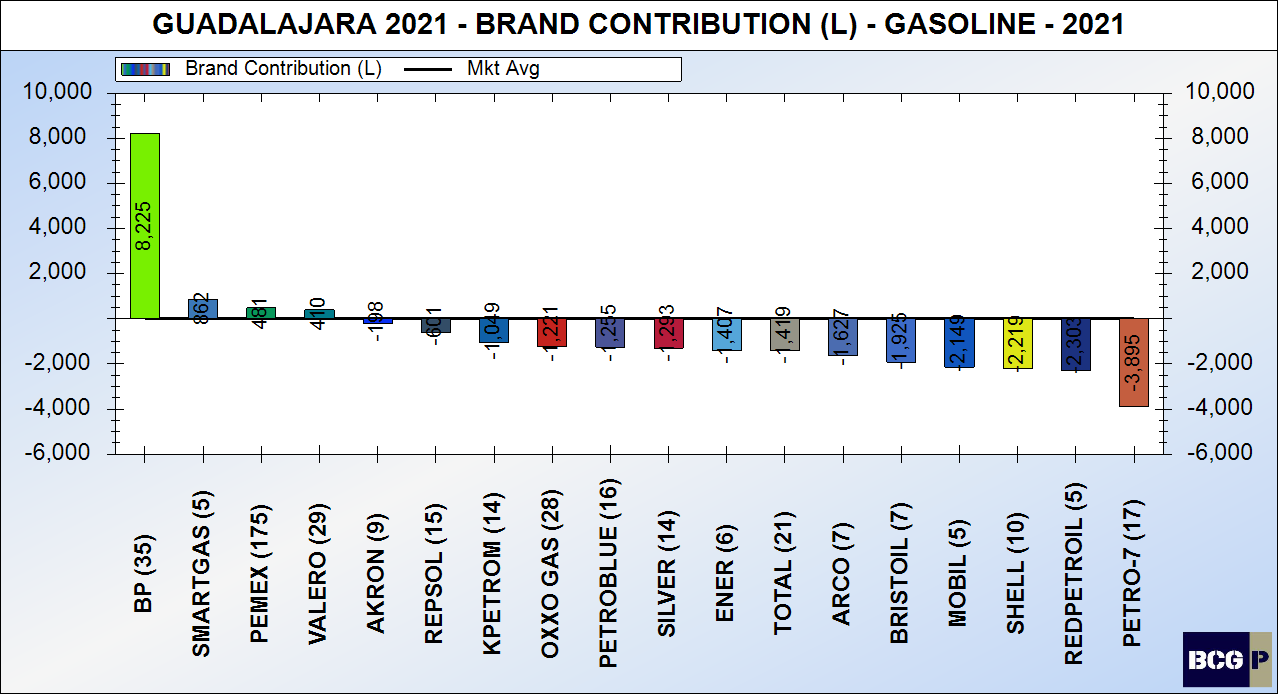 Se calcula de la substracción del volumen Marca del volumen instalaciones
Tendencias contribucion de marca 2019 vs 2021
Llama la atención Petro-7 de tener la segunda mejor  marca en 2019, pasar al último lugar en 2022.
Calificación Prácticas de mercadeo - Gasolinas
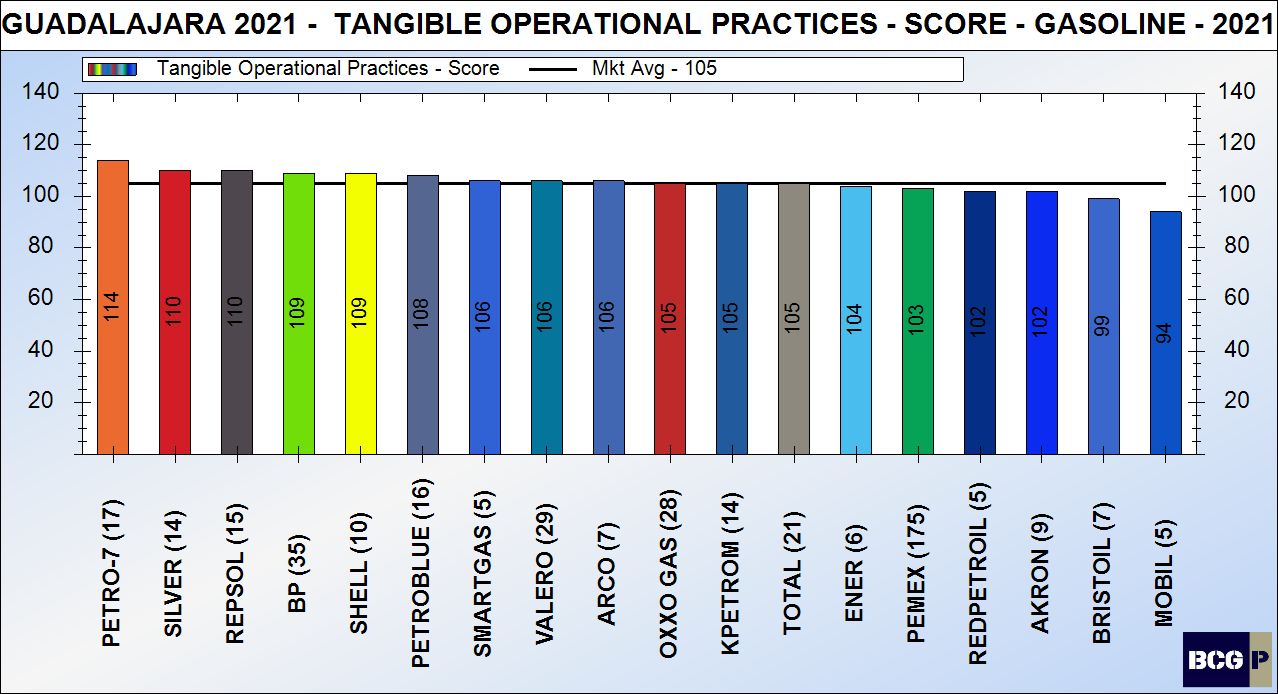 Prácticas de mercadeo incluye: horas de operación, crédito, y servicios complementarios (c-store, lavad, Cambios aceite, etc.)
Calificación de precio - gasolinas
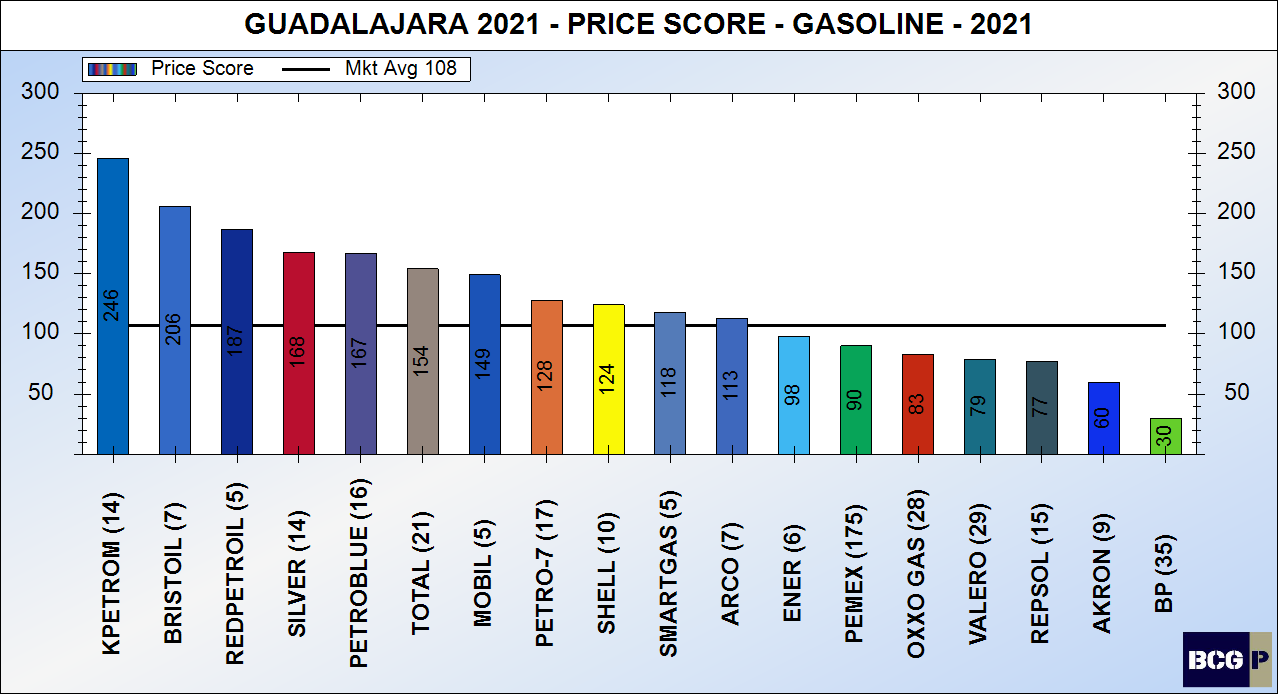 Incluye relación de los precios de la estación vs sus áreas de influencia inmediatas.
Efectividad operacional - gasolinas
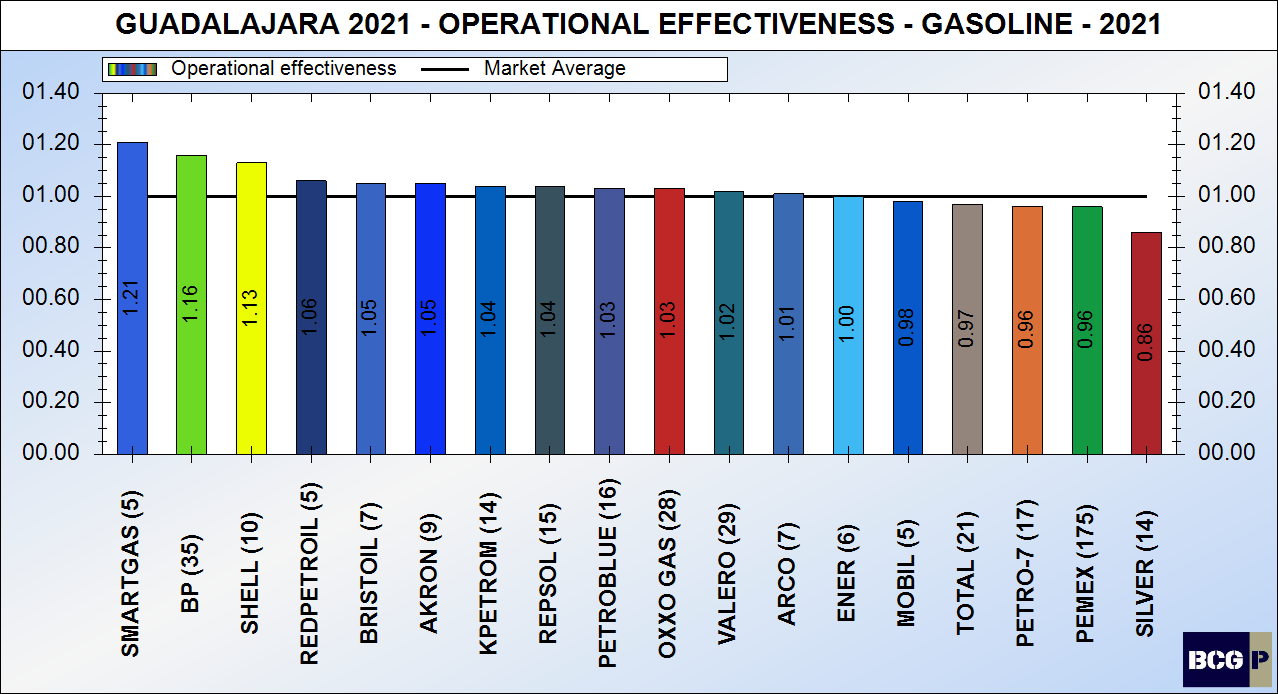 Operación mide la calidad del servicio en las estaciones e intangibles. (calidad de servicio, número de octanos, reputación, etc.)
Desempeño de redes - gasolina
Efectividad de mercado = Market Share / Outlet Share